Les CLÉE
 
MISE EN PLACE DES COMITÉS Locaux 
ÉCOLE ENTREPRISE
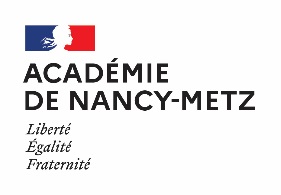 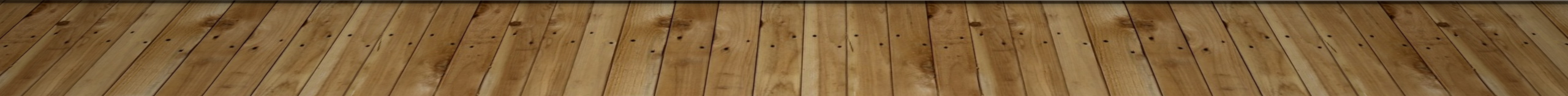 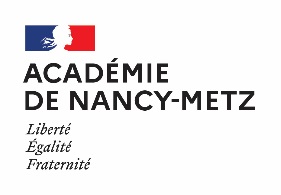 Sommaire
Présentation du CLÉÉ
Objectifs 
Organisation territoriale des CLÉÉ en région académique
Composition 
Organisation 
Atouts des CLÉÉ
Ressources académiques
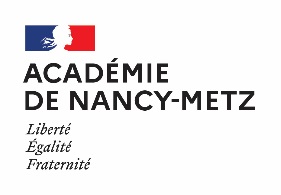 CLÉÉ - Trait d’union entre l’école et l’entreprise -
Un lieu d’échanges et de ressources pour :

Tisser des liens entre l’Éducation et le monde économique pour mettre en œuvre des actions qui s’inscrivent dans le cadre du parcours Avenir, en faveur des élèves.
Développer le lien emploi/formation : veille des établissements sur les besoins des entreprises
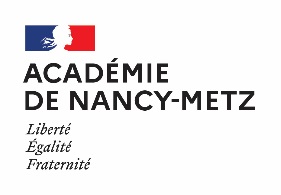 Objectifs
Développer et pérenniser des partenariats locaux 
en mutualisant les actions sur des thèmes communs pour :
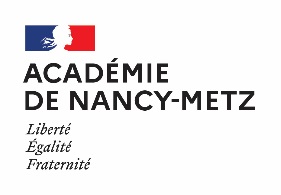 Organisation Académie Nancy-Metz Nouvelle carte des BEF
13 BEF
17 BEF
En 2021 :
4 CLEE Mosellans et 1 CLEE Nord Meusien
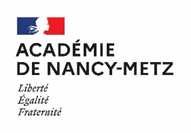 Une gouvernance partagée  
Co-animation 
Chef d’entreprise
Personnel de direction de collège ou lycée
COMPOSITION  
Membres
Entreprise
Education
Insertion et emploi
Chefs d’établissement : collèges et lycées, lycées agricoles
DDFPT
Parents d’élèves
IEN-ET/IEN -IO conseiller du DASEN
CFA
Fédérations, branches professionnelles consulaires
Chefs d’entreprise 

Collectivités locales
Chambre d’Agriculture
Conseil Régional
Conseil Départemental
Pôle Emploi
Mission Locale
CIO
Associations
Conseil municipal
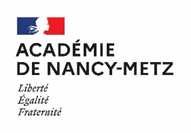 Organisation
Comité de pilotage
Constitution du comité de pilotage et nomination des co-animateurs du CLÉÉ (et suppléants);
Le Copil définit les actions collectives à mener répondant aux problématiques mises en évidence sur le territoire, réalise un bilan annuel et évalue les actions mises en place.
Diagnostic point de départ
Fonctionnement
Indépendant dans son fonctionnement 
Membres bénévoles
Pas d’existence juridique
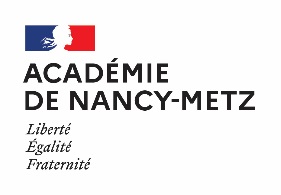 Atouts des CLÉÉ
Constituer et pérenniser un réseau de partenaires

Améliorer la connaissance mutuelle entre les acteurs

 Améliorer la connaissance du monde économique 
    et professionnel de son territoire

Faciliter la communication sur les actions réalisées

Créer une identité commune
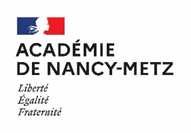 Ressources académiques
Apports d’outils
Mise en lien avec d’autres CLÉÉ
Conseils ou points de vigilance
Mutualisation et capitalisation des actions 



Contacts DAFPIC
Cellule Éducation-Économie

Pascale Morandini, Responsable relations Ecole Entreprise
Pascale.Morandini@ac-nancy-metz.fr
Anne Engel, Chargée de mission Ecole Entreprise
anne.engel-helard@ac-nancy-metz.fr